TRƯỜNG TH&THCS PHONG ĐÔNG
MÔM TIẾNG VIỆT LỚP 2
BÀI 22 A: Vì sao một trí khôn lại hơn tram trí khôn?
Giáo viên: Danh Thương.
A. Hoạt động cơ bản
1. Quan sát tranh trả lời câu hỏi:
a. Chồn đang làm gì?
Chồn đang nói chuyện với Gà Rừng xem ai có nhiều trí khôn hơn
b. Theo em, con vật nào khôn hơn?
con Gà Rừng có nhiều trí khôn hơn con chồn
3. Tìm lời giải nghĩa ở cột B phù hợp với mỗi từ ngữ ở cột A
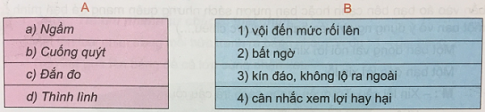 6. Thảo luận, trả lời câu hỏi:
Chồn thông minh hơn hay Gà Rừng thông minh hơn?
Gà Rừng thông minh hơn Chồn. Bởi vì, mặc dù chồn khoe với Gà Rừng có hàng trăm trí khôn. Nhưng khi gặp nguy hiểm, chỉ có Gà Rừng mới có sáng kiến, giúp cả Gà Rừng và Chồn đều thoát khỏi nguy hiểm.
B. Hoạt động thực hành
1. Thảo luận để trả lời câu hỏi:
a. Tìm những câu nói lên thái độ của Chồn coi thường Gà Rừng?
Câu "Ít thế sao? Mình thì có hàng trăm"
b. Khi gặp nạn, chồn như thế nào?
Khi gặp nạn, Chồn tỏ ra lo lắng, buồn bã vì chưa nghĩ ra kế gì để thoát khỏi tay người thợ săn.
c. Gà Rừng đã nghĩ ra kế gì để cả hai thoát nạn?
Để cả hai thoát nạn, Gà Rừng đã nhanh trí nghĩ ra kế dụ ông thợ săn bằng cách gà giả vờ chết.
d. Câu nói nào ở đoạn 4 cho thấy Chồn không còn coi thường Gà Rừng nữa?
"Một trí khôn của cậu còn hơn cả trăm trí khôn của mình.
3. Chơi: Đóng vai nói và đáp lời xin lỗi.
M. - Xin lỗi cậu. Tớ quên mang sách trả cậu rồi
- Không sao. Mai cũng được mà
Bạn 1: Xin lỗi cậu. Tớ quên đem cuốn truyện Đô-rê-mon cho cậu mượn rồi.
Bạn 2: Không sao. Hôm khác cậu đem tớ mượn sau cũng được.
Bạn 1: Xin lỗi cậu. Tớ đến hơi muộn một chút
Bạn 2: Không sao. Tớ cũng vừa mới đến thôi.
4. Chép lại đoạn văn sau vào vở khi thay ô trống bằng dấu chấm hoặc dấu phẩy
.
Ngày xưa có đôi bạn thân là Diệc và Cò ☐ Chúng thường cùng ở ☐ cùng ăn ☐ cùng làm việc và đi chơi cùng nhau ☐ Hai bạn gắn bó với nhau như hình với bóng.
,
,
.